都道府県・指定都市教育委員会、教育センターの関係者
発達障害教育
　実践セミナー
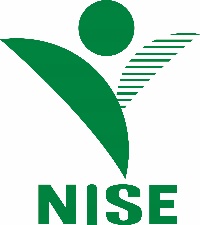 令和
６年度
テーマ　通常の学級における発達障害教育の充実に向けた展望と人材育成
令和 ７ 年 １月 30日 （木） ９時30分～15時30分
日 時
オンラインセミナー （Zoom ミーティング）

＊「パネルディスカッション」「取組紹介」は、You Tube 同時配信
形 式
申込締切　令和６年 12月 27日 （金）

発達障害教育推進センターの以下ページより、事前申込みしてください。
https://cpedd.nise.go.jp/r6hseminar
申 込
内 容
＊下記の当日プログラムのほか、事前プログラム（オンデマンド配信）あり。
午前　パネルディスカッション
    「校内支援体制の充実のための管理職への期待」


　　　コーディネーター　発達障害教育推進センター　センター長　長江　清和　

　　　　●広島市教育委員会特別支援教育課　課長　堀川　淳子　氏
　　　　●全国特別支援学級・通級指導教室設置学校長協会　会長　
　　　　　 品川区立第一日野小学校　校長　大関　浩仁 氏
　　　　●常葉大学教育学部　教授　笹森　洋樹　氏

午後　取組紹介　 
 　　　　①「通常の学級における発達障害教育の充実に向けた地域の体制づくりの取組」（仮）
　　　　　　　北海道教育委員会　特別支援教育課
　　　   ②「通常の学級における発達障害教育の充実に向けた人材育成の取組」（仮）
　　　　　　　宮崎県教育研修センター　学習研修課
         情報交換  「校内支援体制の充実のために管理職がリーダーシップを発揮するためには？」
 
 　　　　総括  文部科学省初等中等教育局　特別支援教育調査官　加藤　典子　氏
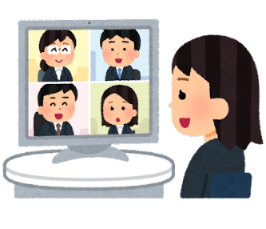 発達障害教育推進センター　・発達障害教育実践セミナー担当
e-mail：　v-r6-hseminar@nise.go.jp
問合せ
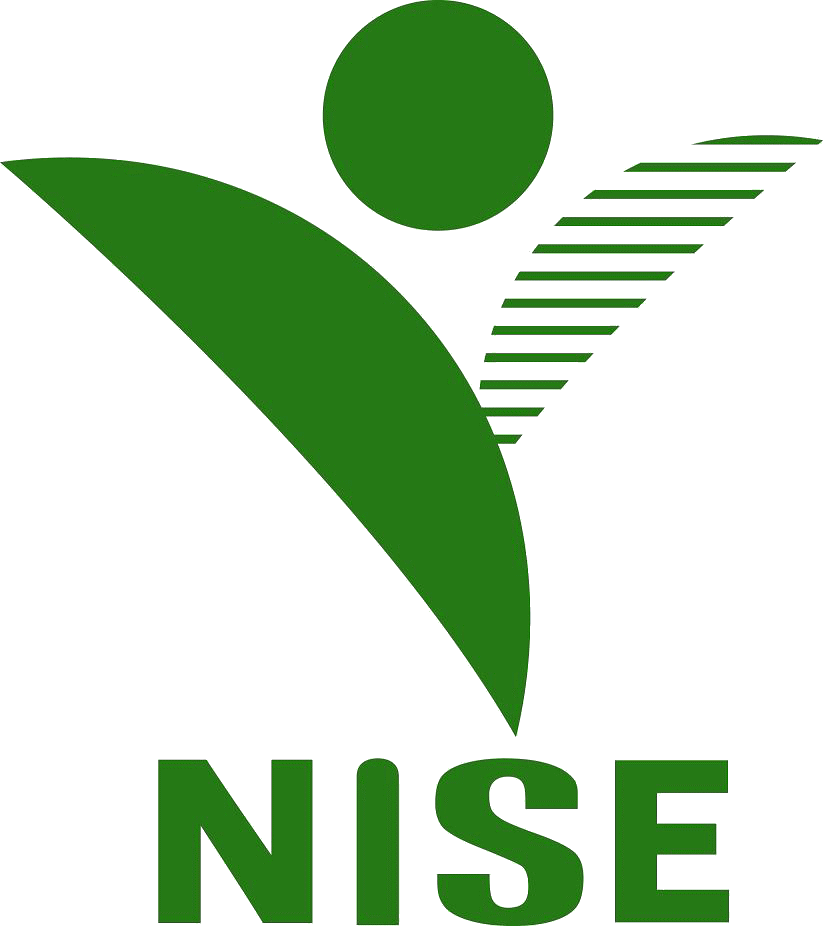 独立行政法人国立特別支援教育総合研究所 発達障害教育推進センター